BCIC Meeting
June, 2013
Welcome
Introductions
Overview of Agenda
SED Updates
Assessment
3-8 ELA issues
NYSTIELL
ELA Regents Conversion Scale
SED Updates
Growth or Value Added?
No value-added for now
“Enhanced growth”
20% 20% for all
HS principals will get a growth score
60% minimum enrollment duration?
SED Updates
Network Team Institute
SED opening up more seats
Our NT people will continue to go
July 8-12
SED Updates
Curriculum
Module schedule expanded to include high school
NGSS and social studies comment periods not yet “live”
Modules do not count as science time
SED Updates
Local Assistance Plan
Failed to make AYP for three years for same subgroup
Some additional “filter”
Support for schools/districts being prepared but we’ll have to figure it out together
ITD
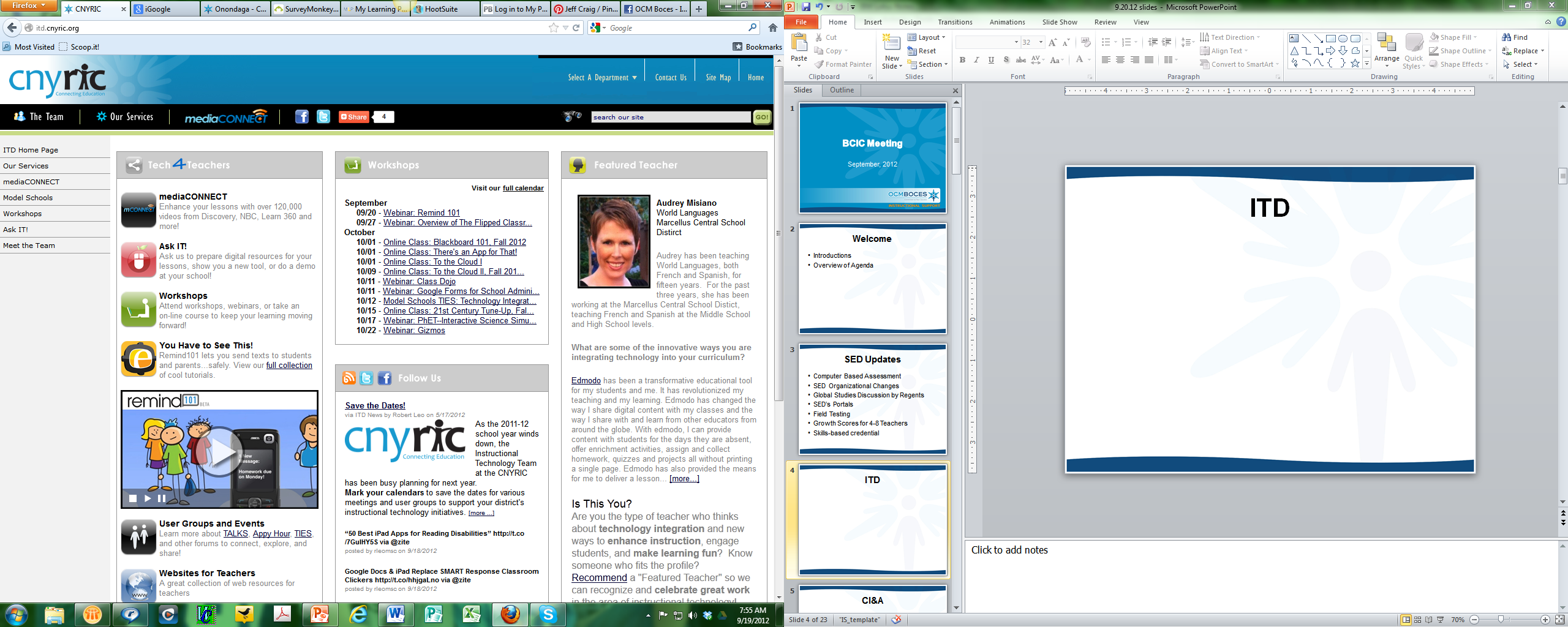 CI&A Reminders:
Summer Schedule
Two new initiatives:
Support for ELA 3-8 Modules—interest by June 1
Pilot school for PBL PD and Coaching
Teacher Centers
New Teacher Welcome Project
OCM/Oswego Project
September 17th, Phoenix
Positive message about the profession
Dinner, keynote, resources, professional gifts
College, Career & Citizenship Readiness
Pre-Service Teacher Training
Early College and Dual Enrollment
ProfessionalDevelopment
School:
Visitations
Observation
Training(Buck Instituteand NTN)
Coaching
Co-teaching
New Tech Network Model
Standards (CCLS, NGSS, SS Framework, NYS Teaching Standards, 4Cs, ISTE, etc.)
Business Partnerships
Grant Writing
Grant Writing Service is re-activated (link)
Four levels
Aidable
Leadership Development Program (link)
Cohort(s) for next year being formulated
Impending deadline
Race To The Top
(the Regents Reform Agenda)
Materials Selection
August 26 & 27 (DLC)
No charge for NT Districts
Includes binder
Register in MLP
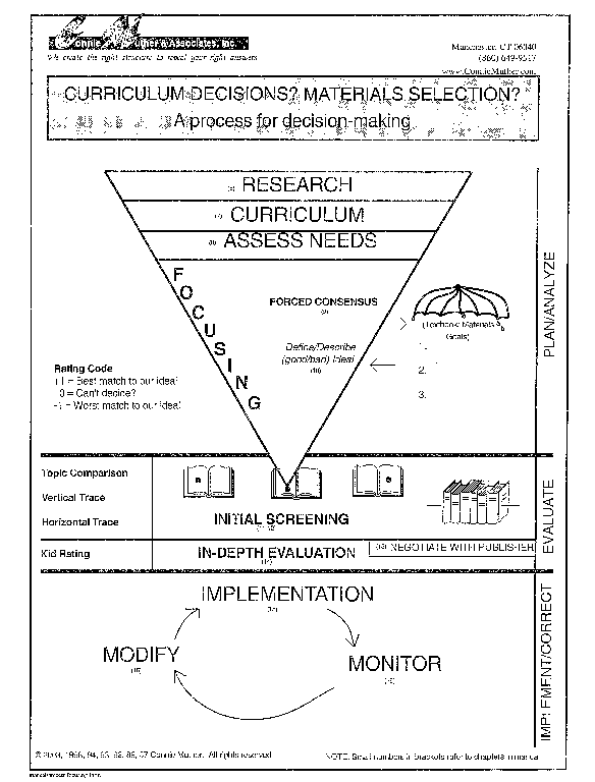 Modules
More are being posted
BRIDGE plan?
A1
Support Group 
Summer workshop w/ SUNY Cortland
Finding Good Nonfiction
Summer workshop w/ SUNY Cortland
NOT for ELA teachers
Content teachers and teacher librarians
COURSE IS FULL
ELA
Research (and Presenting)
Instructional Support
Web resources
Professional Development
Research manual(s)
On-line tool collection
Professional Practice
Training (APPR)
Lead Evaluator Training
Year one cohort
Ongoing (3 days)
Principal Evaluator Training
Ongoing (3 days)
Parent APPR Reporting
Regional approach
Resources prepared
APPR
The next APPR 2.0 meetings have been scheduled: July 19 (1:00p Cortland) or July 22 (9:00a Syracuse): SLOs, LATs, evidence collection and summative conversations. What did we learn from the SLOs and LATS that we need to change? What did we learn from the evidence collection process? What did we learn from the summative conversations with teachers?
APPR
What about long-term teacher absences?
If it is not possible, due to extenuating circumstances beyond the control of the school district, for an evaluation to be completed for a teacher/principal who is a teacher/principal of record but is out on a long-term absence, SED asks that districts/BOCES track this information for auditing purposes.
APPR
What about incomplete data?
Districts/BOCES may submit incomplete data sets for educators who may be missing a subcomponent evaluation score. Districts/BOCES should not report a record for any missing or incomplete subcomponents. A value of zero should only be reported for an educator's subcomponent score when the evaluation requirements for the subcomponent have been completed and the educator's performance merits a rating of zero.
APPR
What if not done?
It is expected that the district will have taken the steps necessary to carry out the evaluations of classroom teachers and building principals in accordance with the approved APPR and, to the extent possible, will submit documentation of the ratings assigned to classroom teachers and building principals for the 2012-2013 school year, though all final ratings may not be available until after September 1.
APPR
APPR Enforcement?
SED reserves the right to annually monitor and analyze trends and patterns in teacher and principal evaluation results and data to identify school districts, BOCES and/or schools where evidence suggests that a more rigorous evaluation system is needed to improve educator effectiveness and student learning outcomes.
Culture
Culture
PLCs at WorkTM Summer Institute
July 24-26 , OCM BOCES Henry Campus
Keynote speakers streamed live to our site (Richard DuFour, Rebecca DuFour, Mike Mattos)
Chris Jakicik and Dennis King on-site
Copy of Learning by Doing & Common Formative Assessment, T-shirt, all handouts
Local presentations about School-wide Intervention Periods and local practitioner experiences
College, Career & Citizenship Readiness
Pre-Service Teacher Training
Early College and Dual Enrollment
ProfessionalDevelopment
School:
Visitations
Observation
Training(Buck Instituteand NTN)
Coaching
Co-teaching
New Tech Network Model
Standards (CCLS, NGSS, SS Framework, NYS Teaching Standards, 4Cs, ISTE, etc.)
Business Partnerships
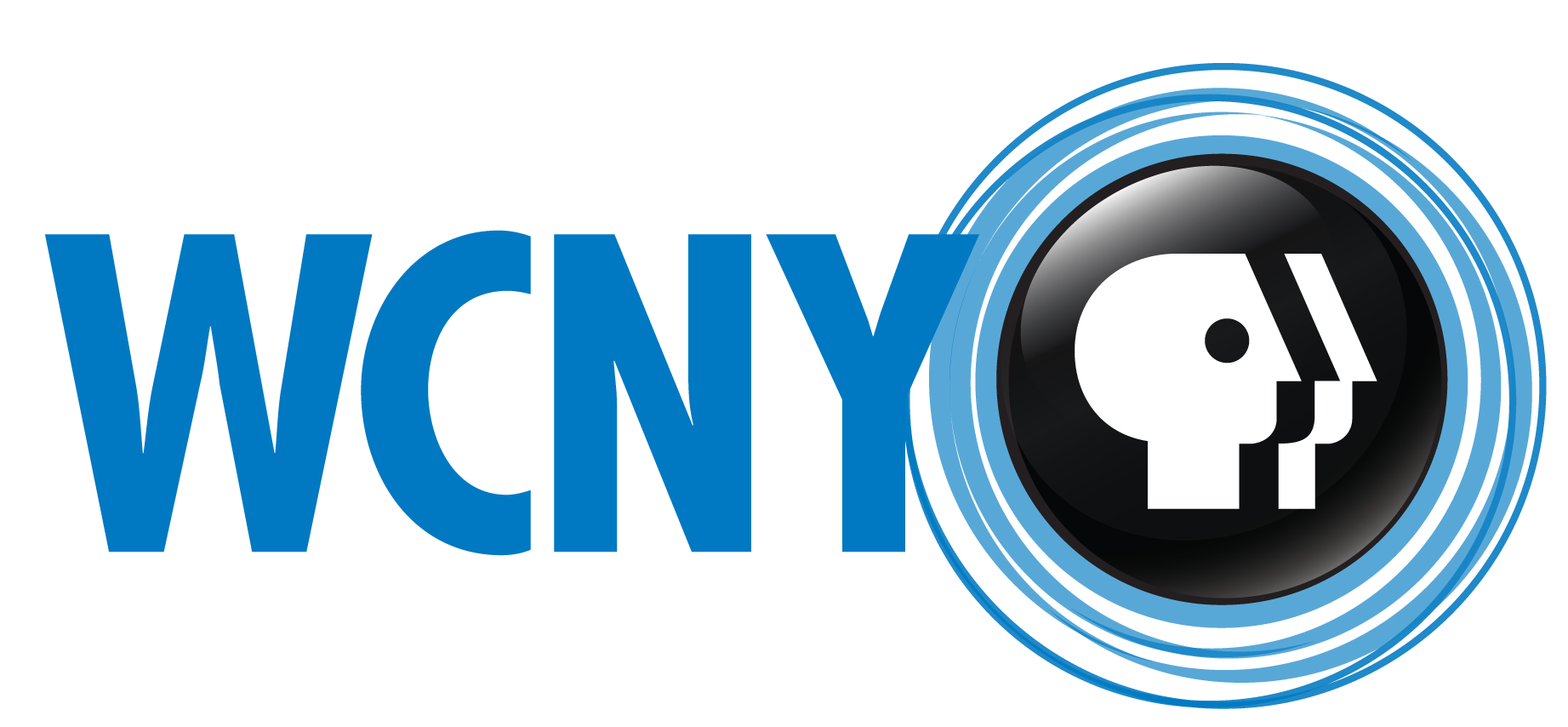